The Geography and Early People of the Aegean
Global History and Geography I
Mr. Cox
Bellringer
Define: Archipelago
Essential Question
Who were the first peoples of the Aegean? Where did their civilization develop and how did it spread?
I. The Balkan Peninsula
Southeastern Europe
Mountains and valleys caused by glaciers
Seas: Aegean, Mediterranean
Gave rise to separated city states. 
Seafaring people who traded (olive oil, wine, marble)
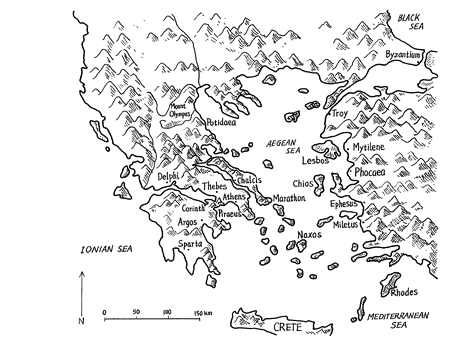 II. Phoenicians, Minoan, Mycenaean
Minoan
Mycenaean
Phoenicians
Migrated from Fertile Crescent
City-States
Rich trading culture
“Traders in Purple”
Based on the Island of Crete
Extensive trade
Palace at Knossos
Religious shrines
Colorful frescos
Migrated to Greek isles
Trojan War
- Troy: located in Turkey
Helen of Troy, 
Trojan Horse
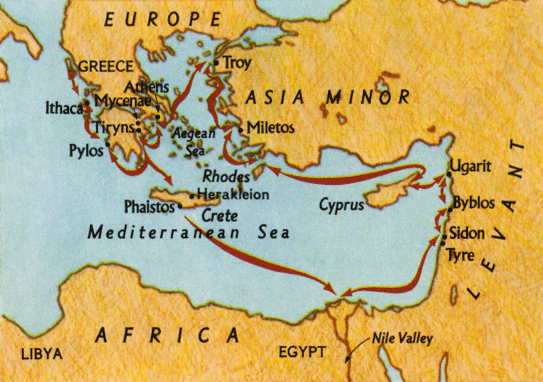 III. Homer’s Epics
Most of what we know of the war, and Greek Culture, comes from these poems
Illiad – the tale of the Trojan War
Achilles leads the Greeks to victory
Odyssey – the return journey of Odysseus, another war hero
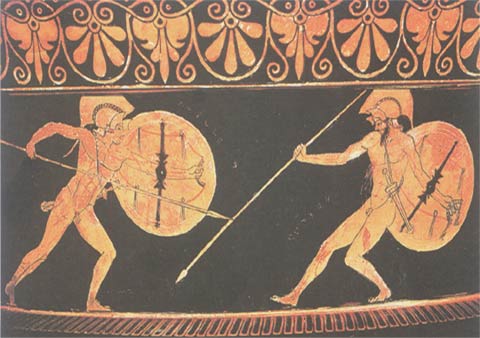 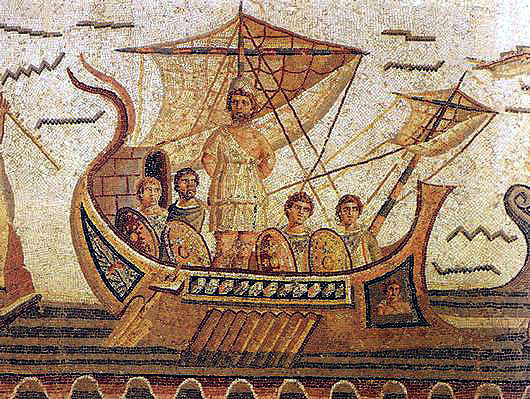 IV. The City-State
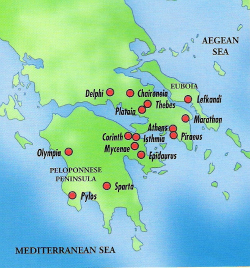 Polis: Greek term for city-state
Acropolis: ‘high city’ 
Contained religious temples (polytheistic)
On a hilltop
Parthenon
Main city lied below
Ruled by different governments
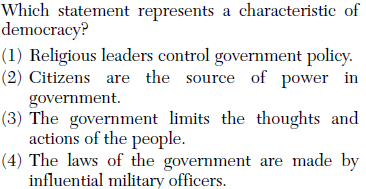 IV. The City States Unite
Common Religion
Mount Olympus
Festivals and temples
View of Non-Greeks
Barbaroi: ‘Barbarians”, those who didn’t speak Greek
Created as Greeks traded across the seas
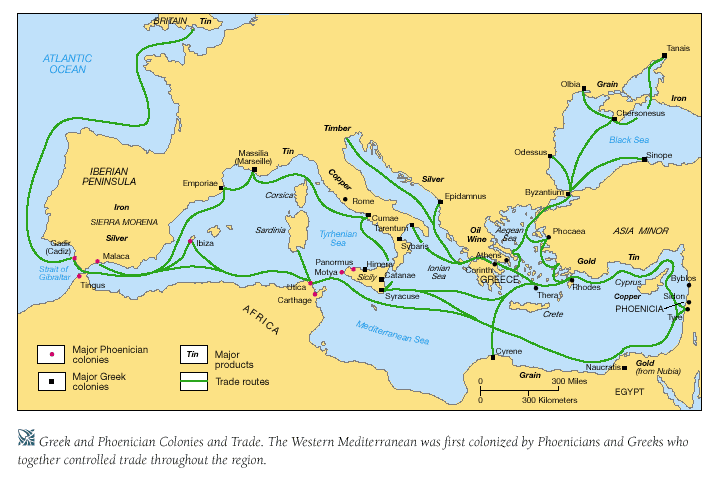 Essential Question
Who were the first peoples of the Aegean? How did their civilization spread?